Муниципальное автономное дошкольное  образовательное учреждение 
детский сад №3 «Улыбка»
Совместные дидактические игры в семье
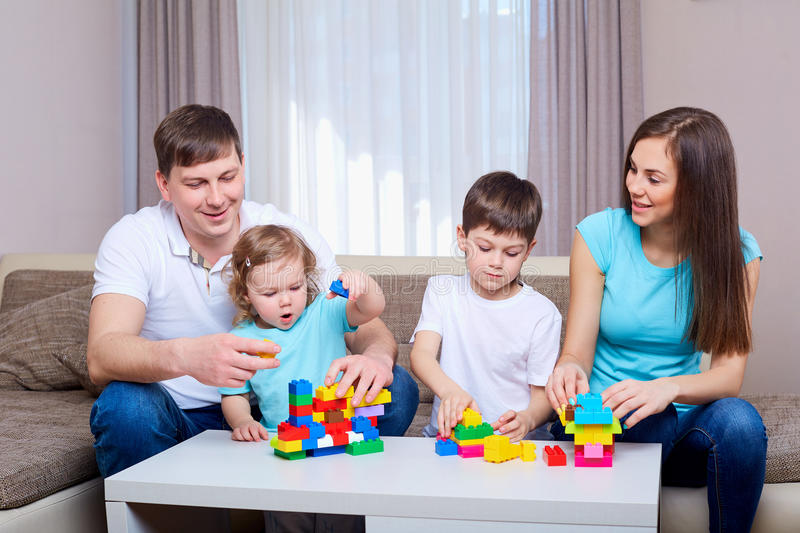 Выполнила воспитатель Заглумонина Т.В.
2022 г. Бор
Дидактические игры 
— это разновидность игр с правилами, специально создаваемых педагоги­кой в целях обучения и воспитания детей. Они направлены на решение конкретных задач обуче­ния детей, но в то же время в них проявляется воспитательное и развивающее влияние игровой деятельности. 

	В возрасте 2-3 лет ребёнок познаёт мир через наблюдение и воспроизведение определённых действий с реальными предметами. Ребёнку хочется всё потрогать руками, узнать назначение того или иного предмета. Таким образом, дидактические игры становятся важным средством сенсорного обучения, способствуют развитию интеллектуально-эмоциональной сферы, пробуждают интерес к обучению. Также в процессе действий с предметом важно возникающее в ходе игры общение ребёнка со взрослым, в результате чего развиваются мышление, эмоции, речь. 

Совместная игра родителей с детьми 
— фундаментальный краеугольный камень семейной жизни, они важны как для ребенка, так и для взрослого. Игра помогает родителям узнать способности ребенка, вооружает их бесценным инструментом воспитания, а также, предоставляет возможность взрослому и детям наслаждаться общением друг с другом.
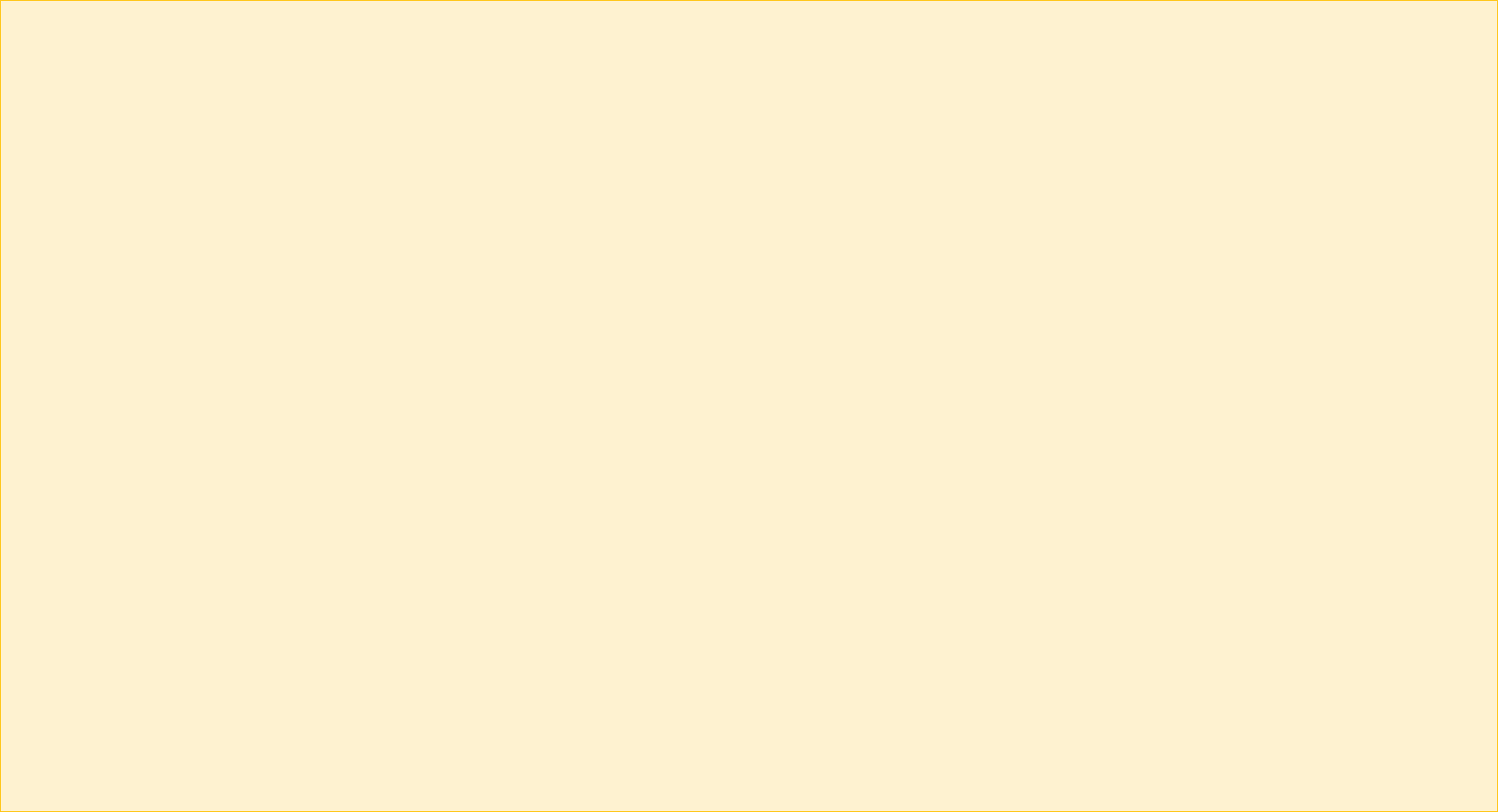 «Кто где спрятался?»
	Взрослый прячет игрушку на стул, под кровать, за дверь, около шкафа и т. д. После того, как ребенок находит игрушку, взрослый спрашивает: "Куда спряталась игрушка? (под стол). Правильно. Игрушка под столом". 	Взрослый выделяет предлог голосом, затем предлагает малышу спрятать игрушку, а сам ищет ее, активизируя речь ребенка вопросом : 
"Куда ты спрятал игрушку?"
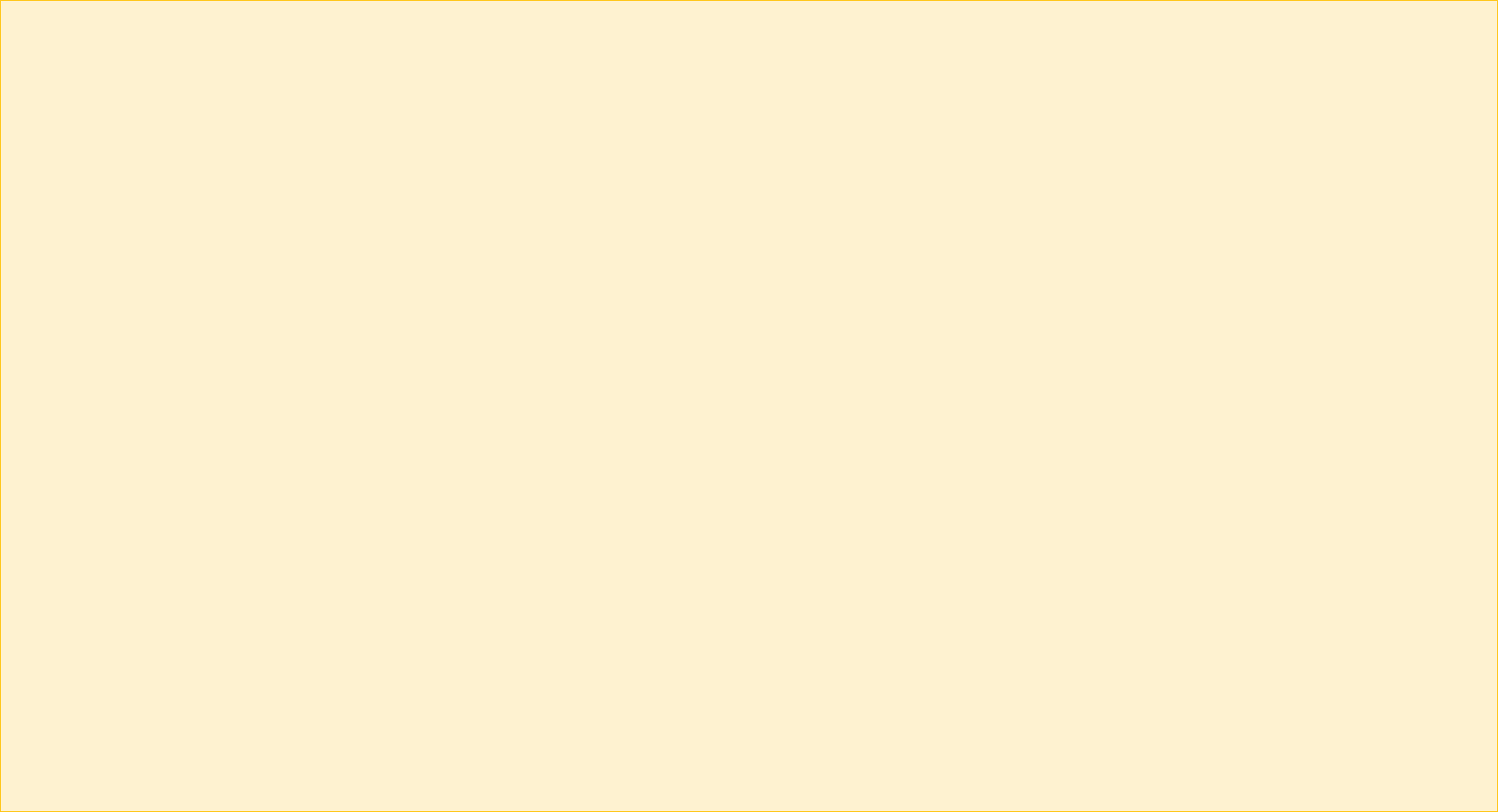 «Строители»
	Малышу предлагается побыть строителем. В одном месте строится городок из кубиков красного цвета, в другой стороне — из кубиков зеленого (синего, желтого) цвета. Между городами лежат кубики красного и зеленого (синего, желтого) цвета. Ребенок и взрослый на машине развозят стройматериал на место строительства.
Вопросы: «Какого цвета твой домик?», «Какого цвета кубики ты выбрал?», «Почему?»
Каждый раз сравниваются два цвета.
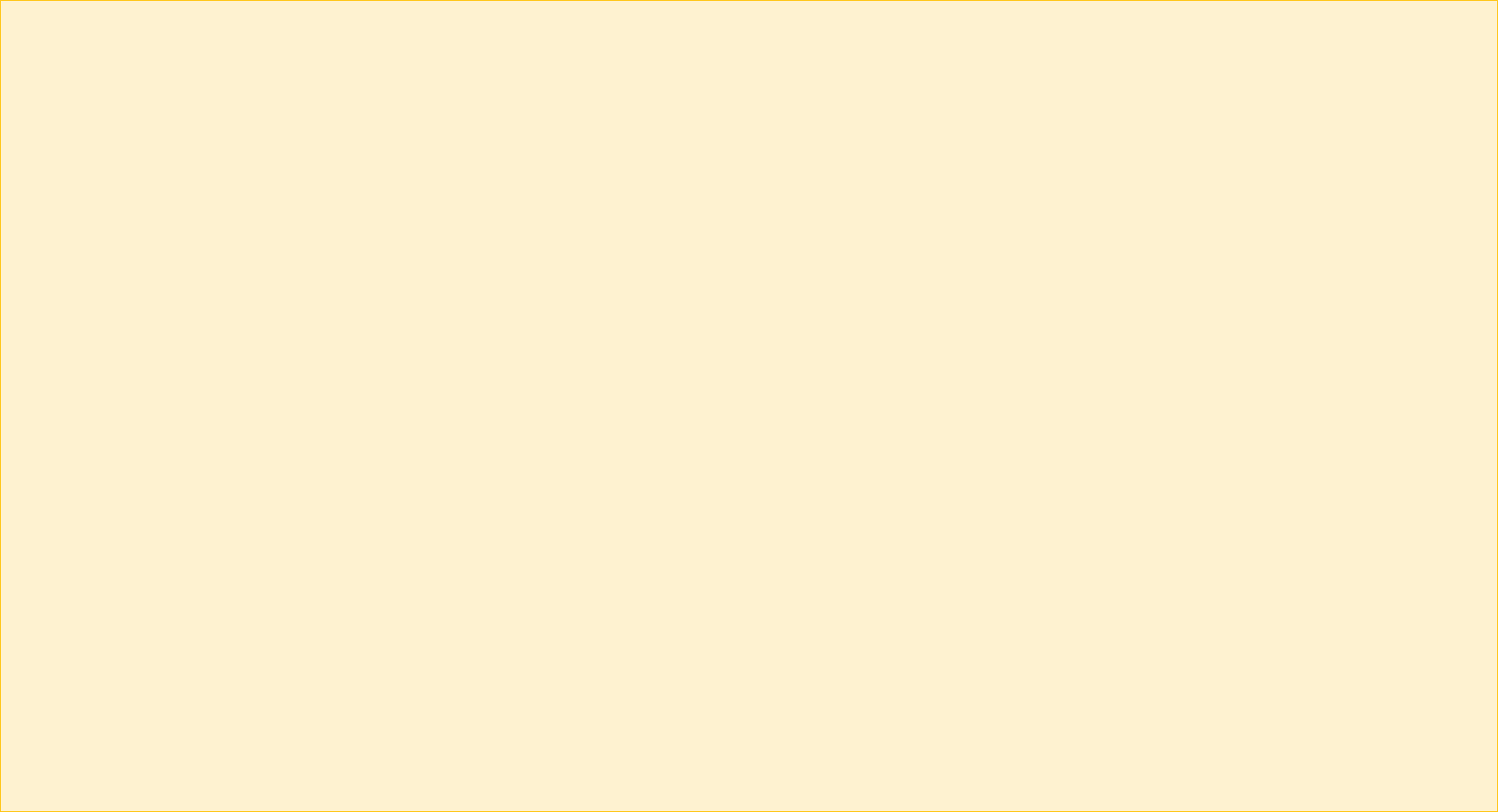 «Что внутри?»
	Подберите разные игрушки (любимая игрушка, расческа, бутылочка, мячик, кукла, набор ключей, ботинок и т.д.). Положите их по одному в пакеты, заверните верх пакета и заклейте скотчем. Сядьте на пол вместе с ребенком, а пакеты спрячьте позади себя. Достаньте один пакет и дайте малышу пощупать его снаружи. Пощупайте его тоже и скажите: "Интересно, что же там внутри?". Пусть ребенок попробует догадаться. Если у него не получается, вы можете высказать свое предположение, но не давайте правильного ответа. Малыш начнет размышлять о том, что же может быть внутри. Продолжайте щупать и угадывать. Если ребенок сдастся, откройте пакет и дайте ему потрогать предмет, не заглядывая внутрь. Посмотрите, сможет ли он догадаться на этот раз. Когда вы оба выскажете все свои предположения, откройте пакет и посмотрите, правильно ли догадался малыш.
	Вариант игры. Пусть ребенок тоже сделает для вас набор таинственных пакетов.
Безопасность. Убедитесь, что ни один из предметов не может травмировать ребенка при ощупывании.
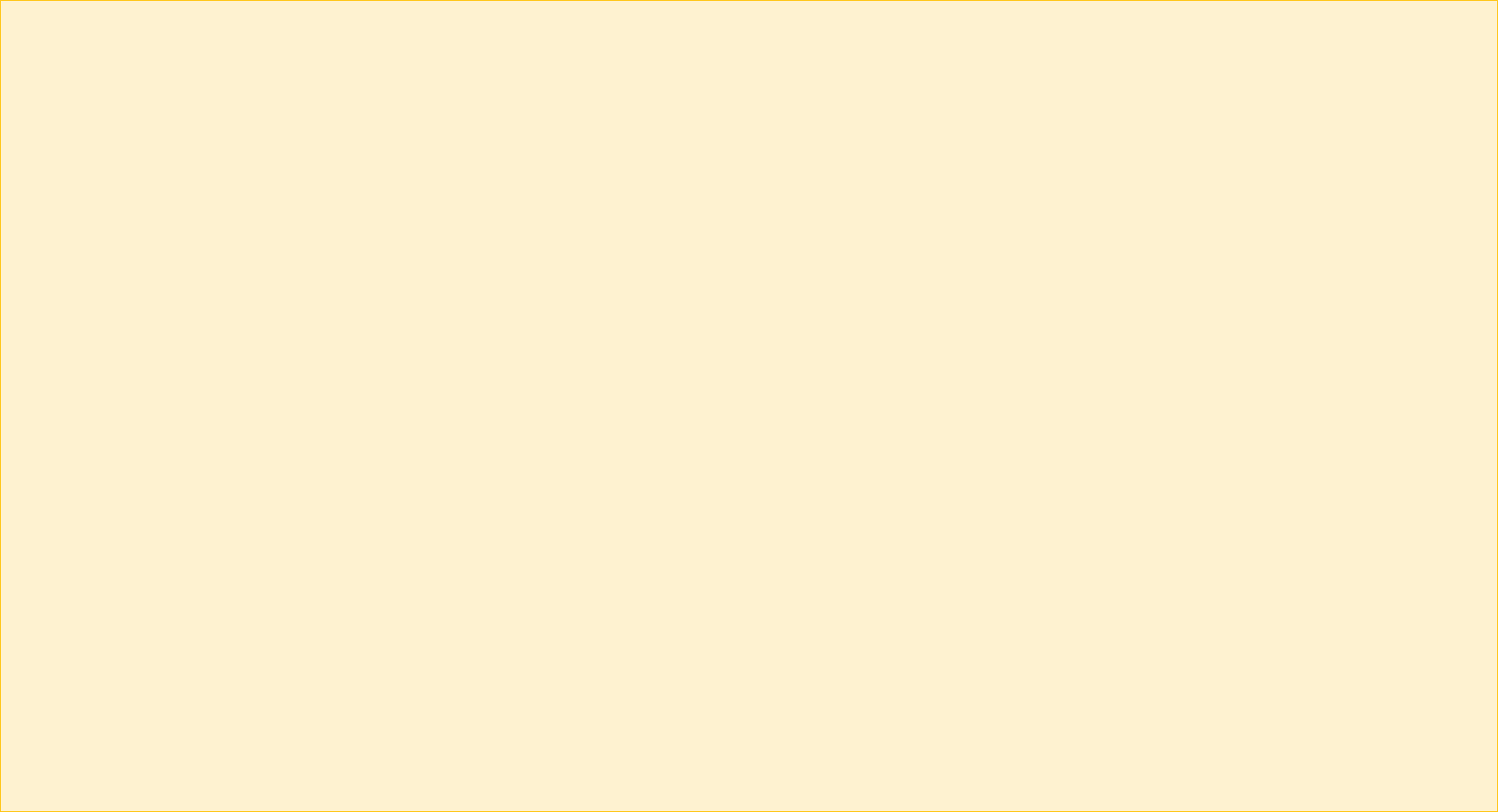 «Стиральная машина»
Малышу предлагается разложить одежду в стиральную машину в соответствии с цветом. При выборе одежды взрослый побуждает ребенка к словесному обозначению выбранного цвета.
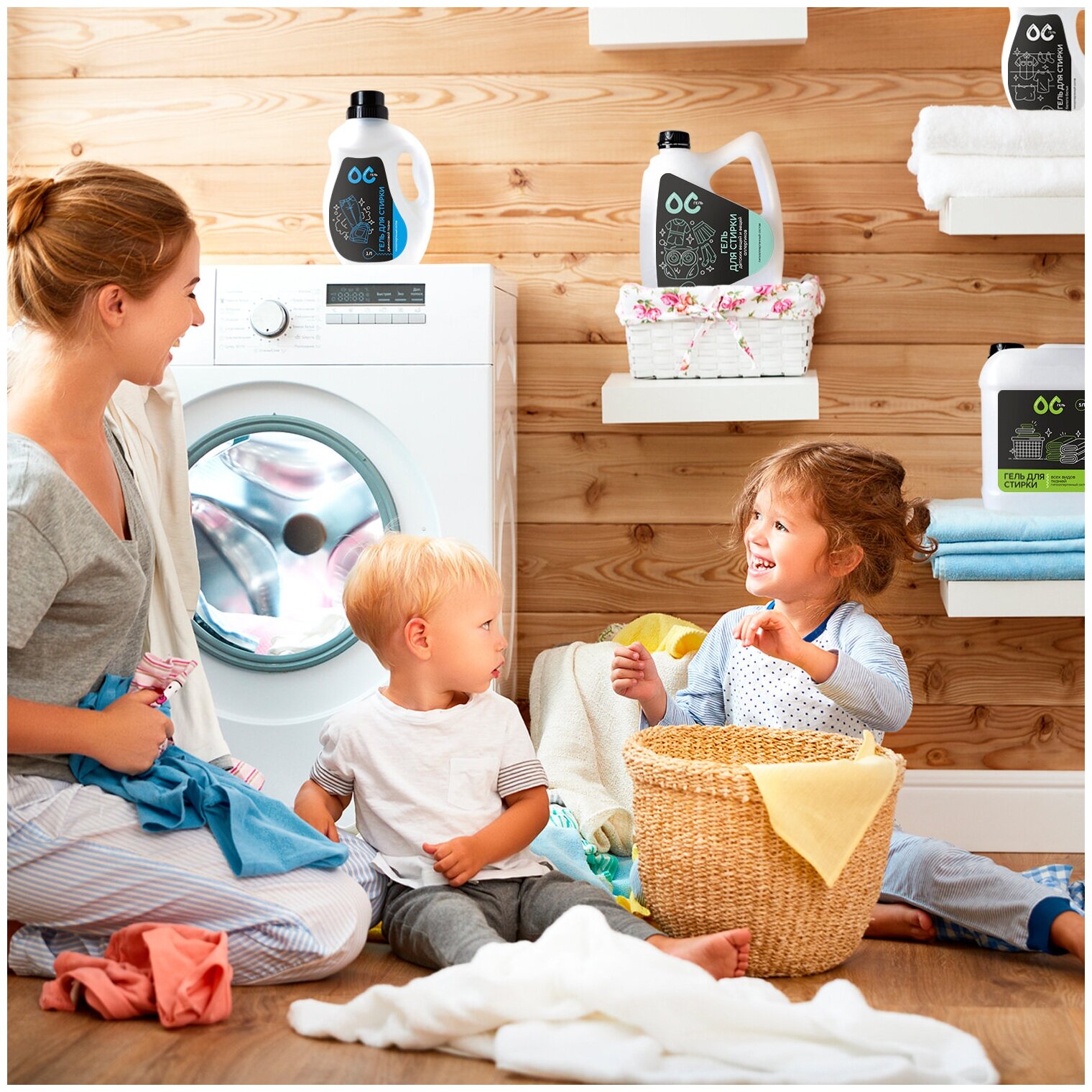 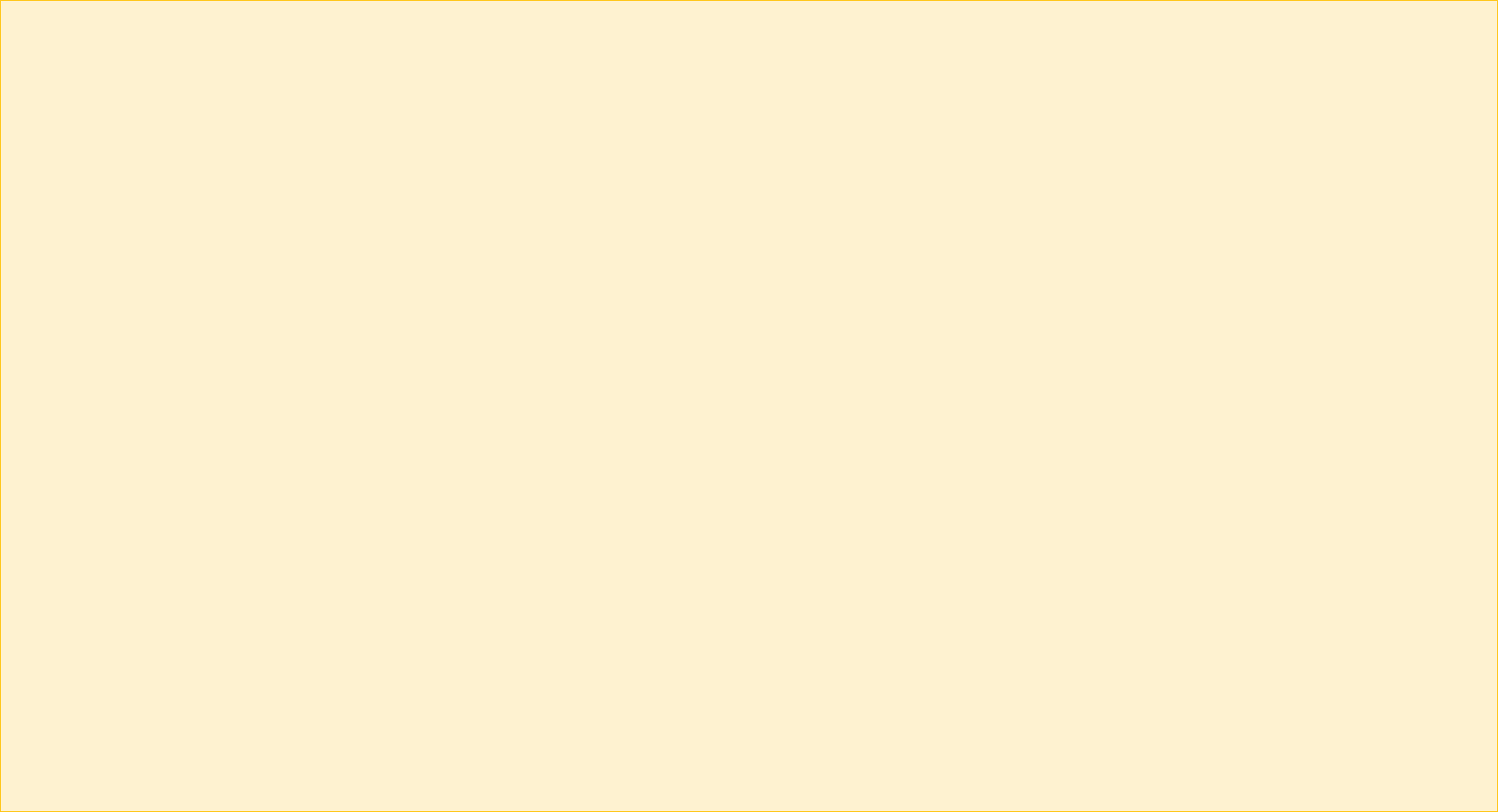 «Достань из мешочка»
У взрослого мешочек, в котором лежат пуговицы (орехи, бусины и п.р.). Взрослый предлагает ребенку достать из мешочка много пуговиц,  одну пуговицу.
 Цель: различать понятия: один, много, мало.
Усложнение
 Задание: «Возьми в левую руку много пуговиц из мешочка, а в правую – мало»
Если ребенок выполнил задание неверно, то пуговицы возвращаются в мешочек.
 Игра повторяется с другими предметами
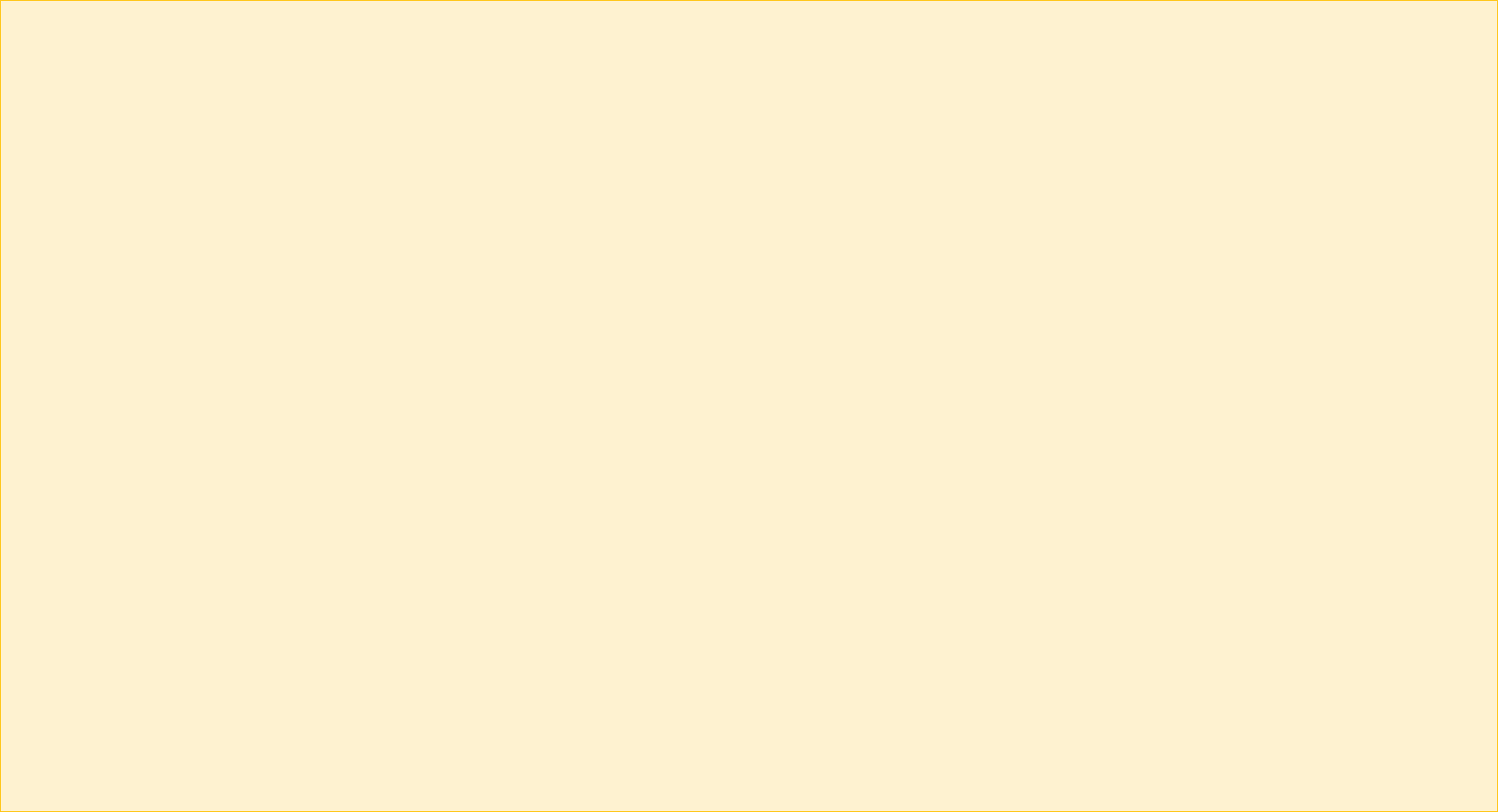 «Найди пару»
Подберите по паре варежек, носков, перчаток и т.д. Разложите их по комнате в хаотичном порядке. Сначала вместе с малышом найдите пары, а потом пусть он один найдет.
Усложнение
Пусть малыш разложит сам вещи, а родители находят.
Спасибо за внимание!